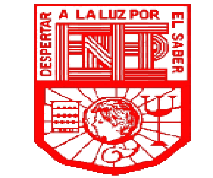 ESCUELA NORMAL DE EDUCACIÓN PREESCOLAR


LENGUAJE Y AMBIENTES ALFABETIZADORES
SEGUNDO SEMESTRE
LISTA DE COTEJO PARA EVALUAR UNIDAD I : ANÁLISIS DE LOS FUNDAMENTOS PARA EL ACERCAMIENTO AL LENGUAJE ESCRITO
PROPÓSITO: Valora cómo fue su acercamiento a la lectura y escritura y como impactó el  ambiente alfabetizador en su etapa preescolar.